نشاط
أدوات
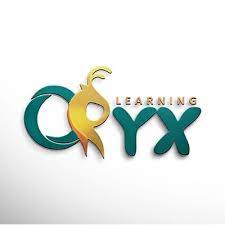 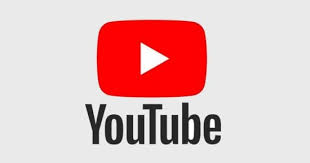 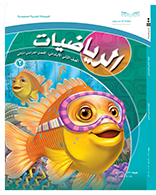 الفصل الحادي عشر
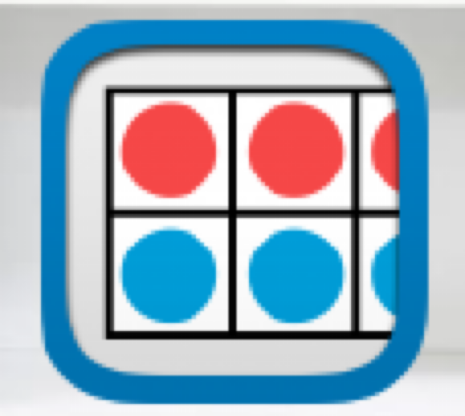 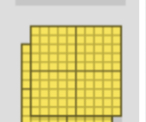 (القياس) الطول والمساحة
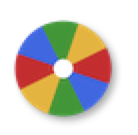 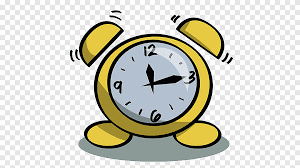 (١١-٥) مقارنة المساحات وترتيبها
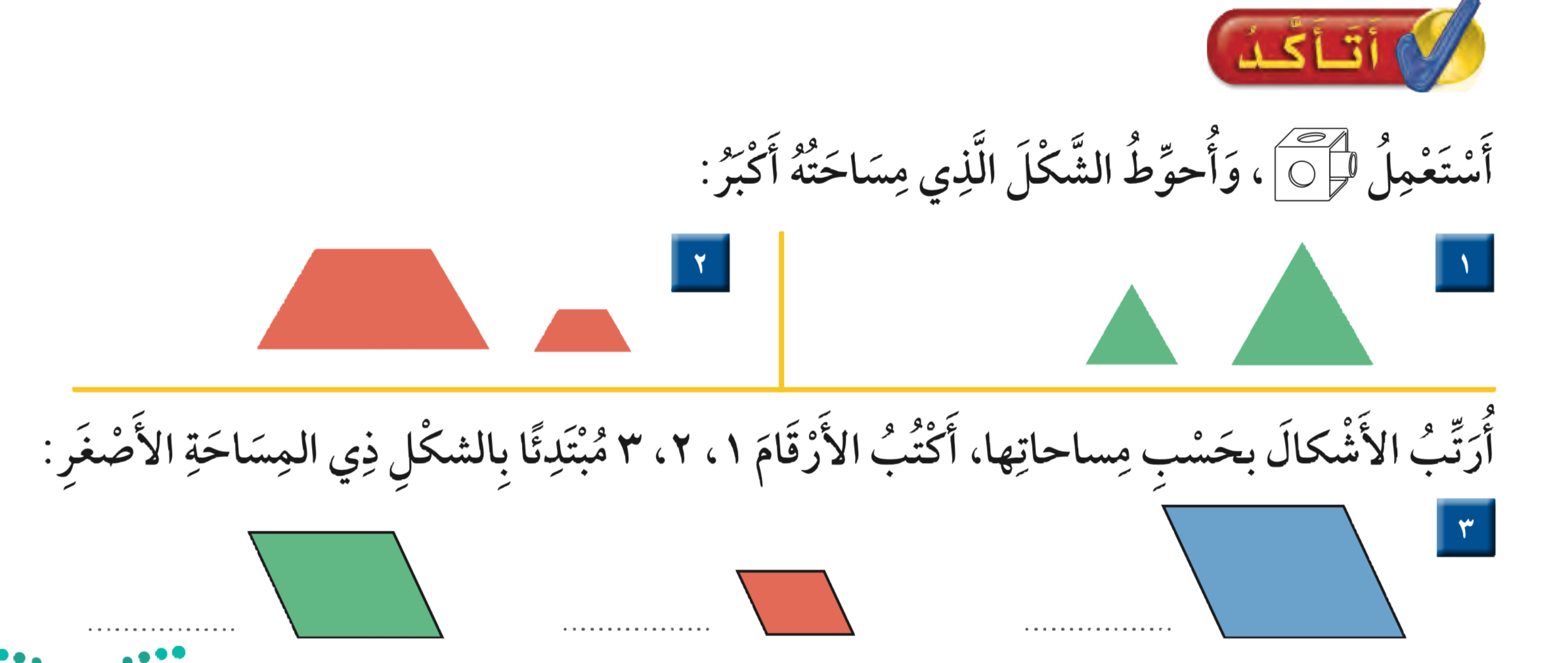 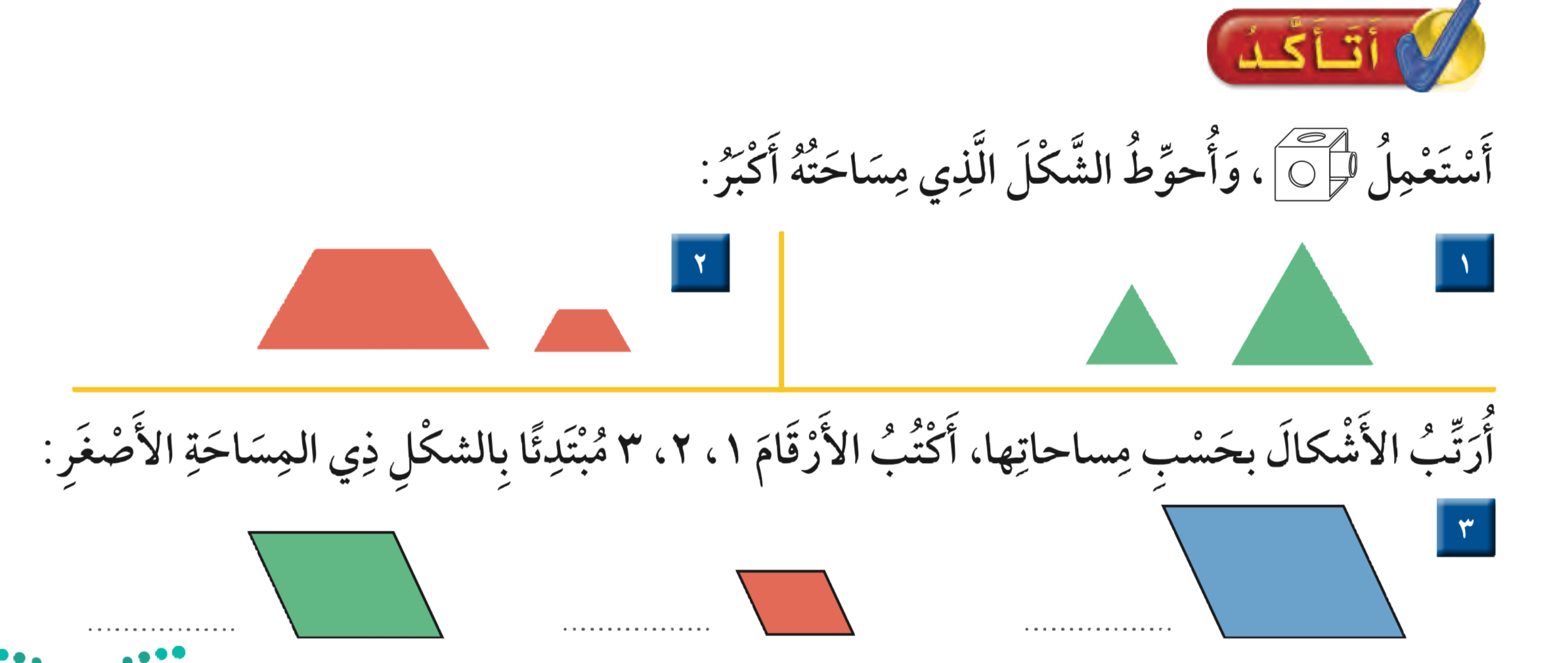 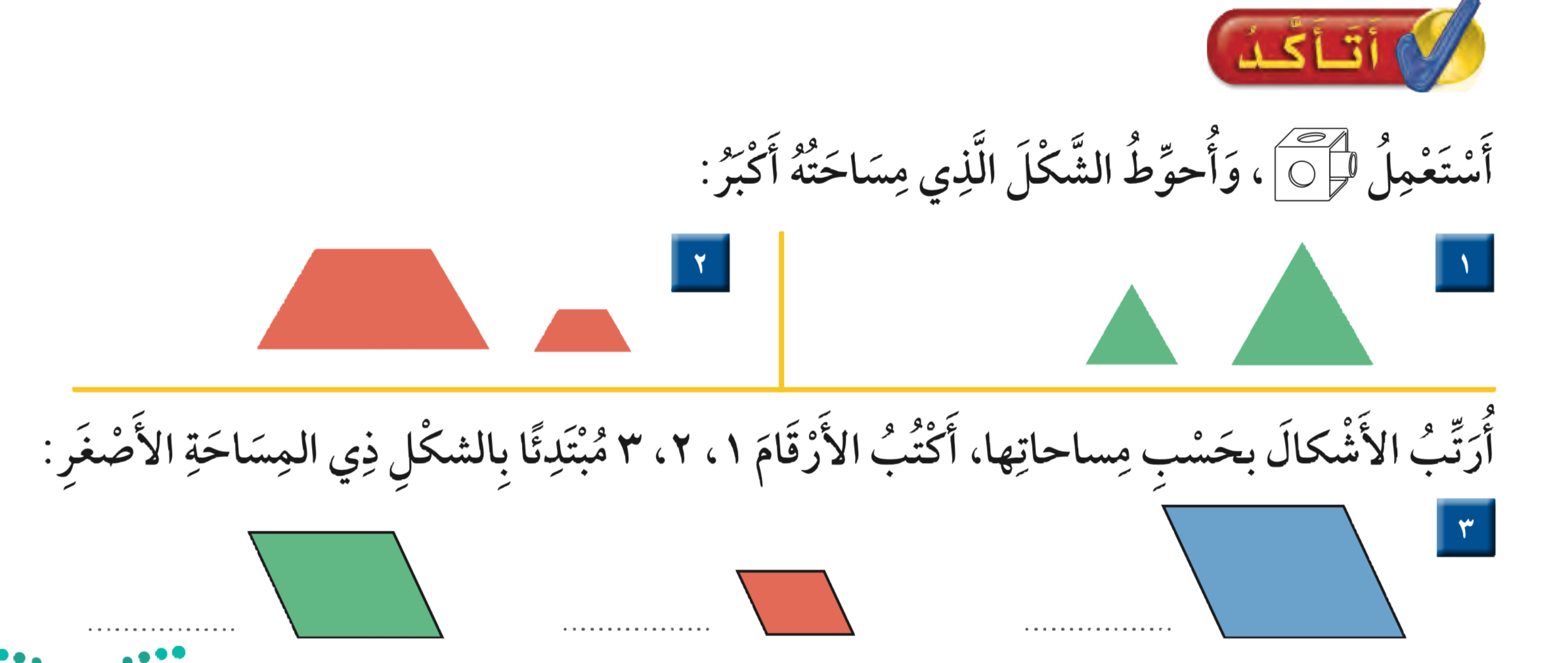 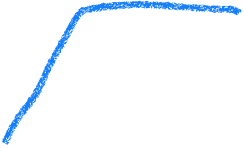 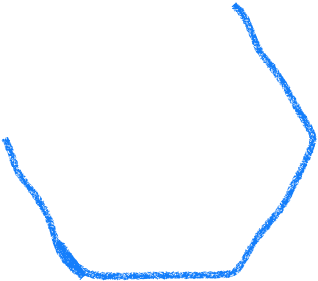 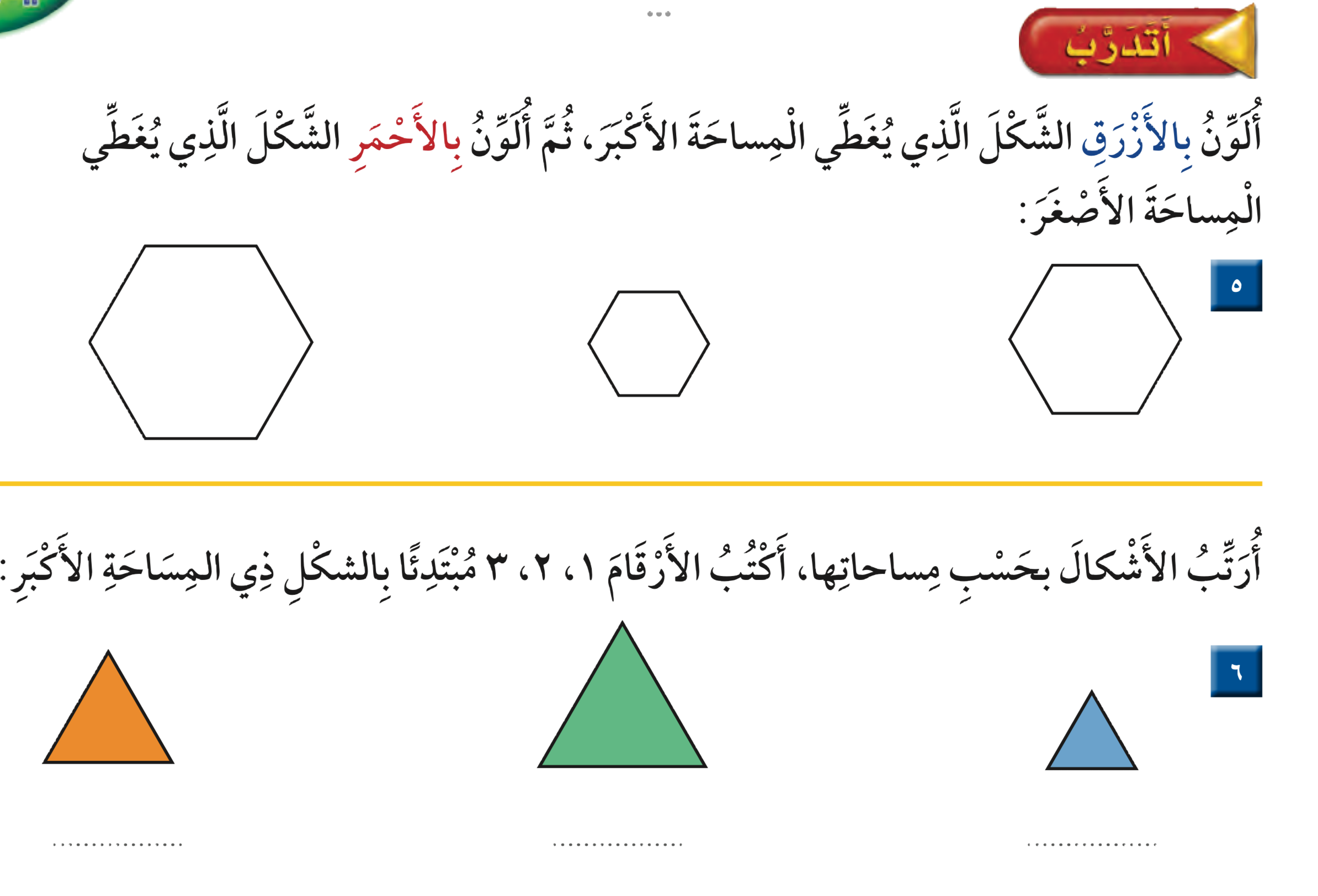 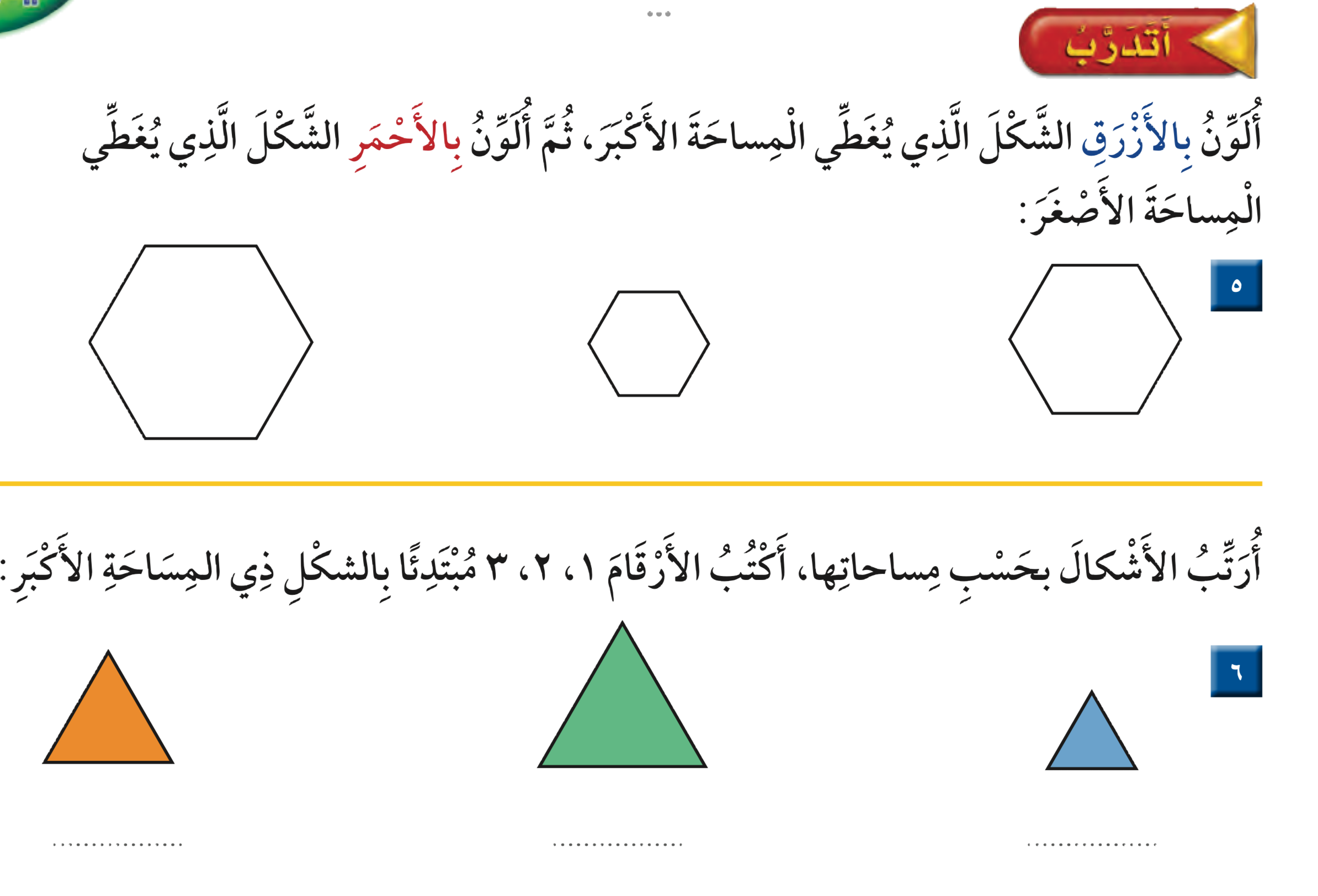 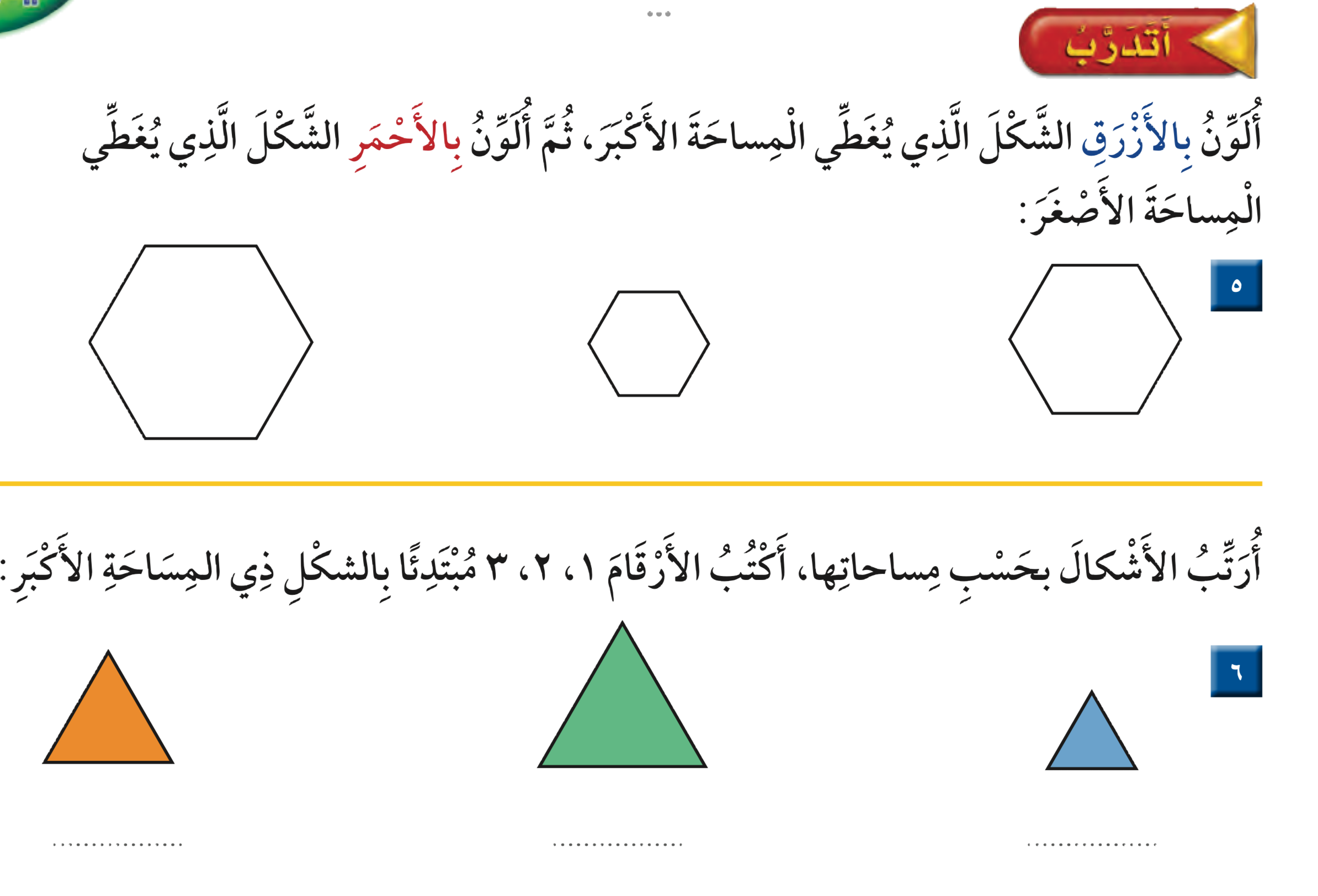 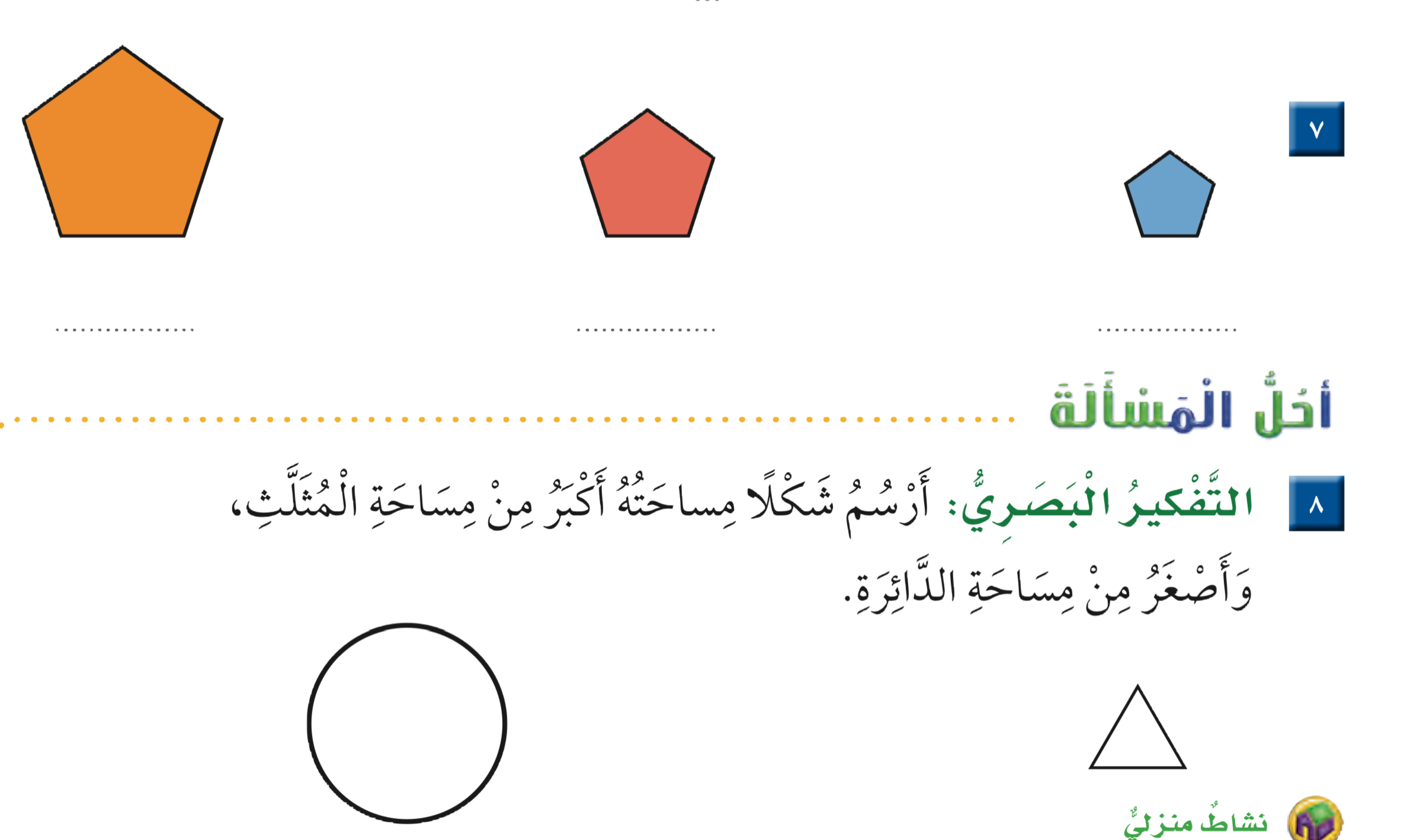 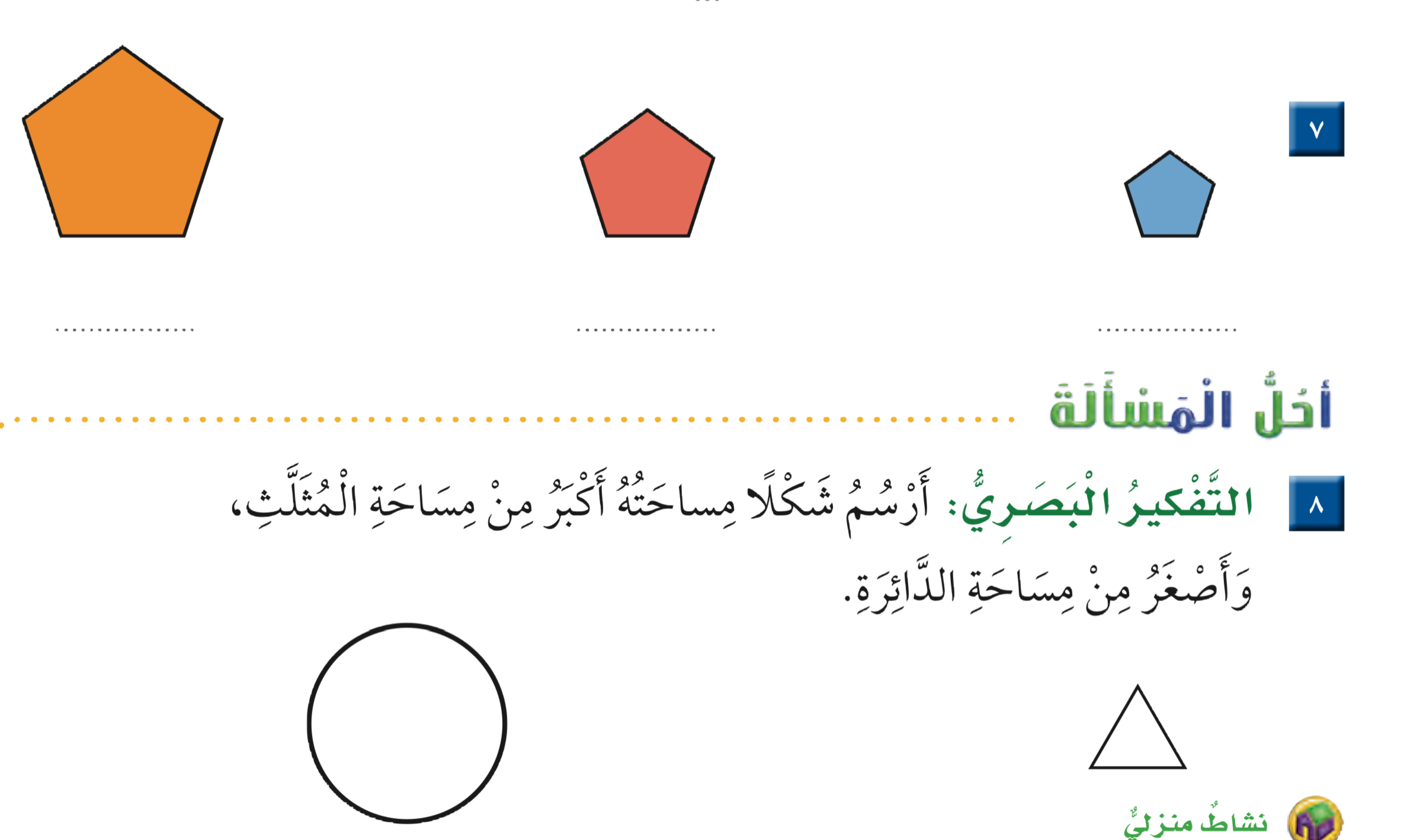 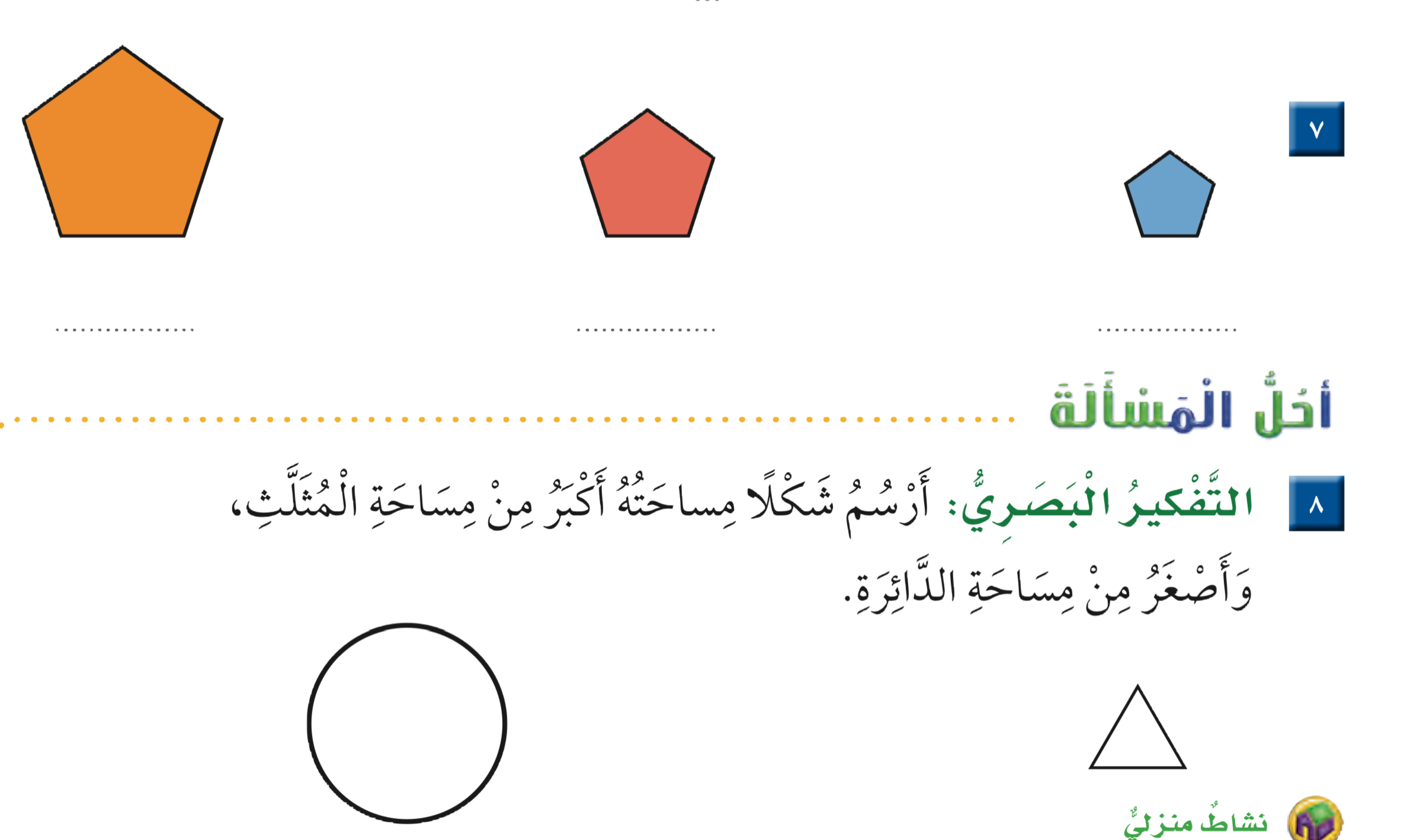 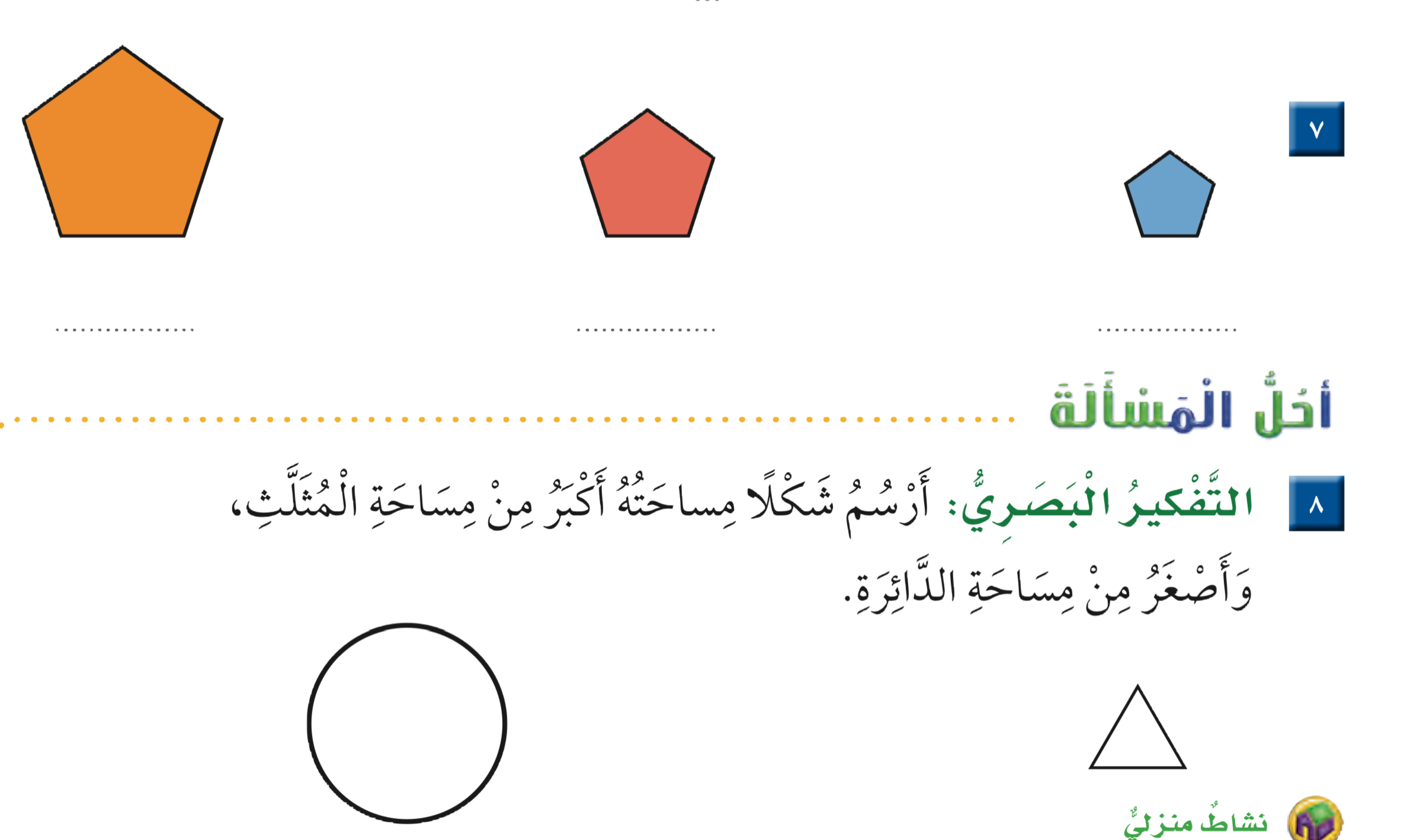 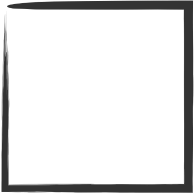